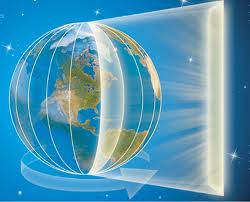 Orientace v čase
podle hodin
RÁNO
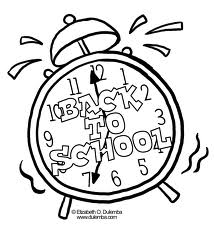 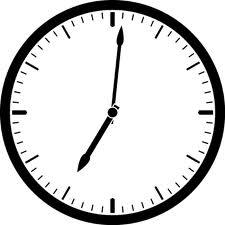 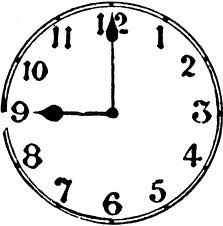 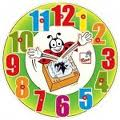 DOPOLEDNE
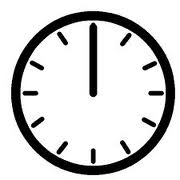 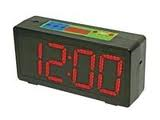 POLEDNE
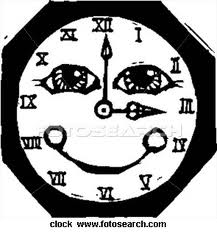 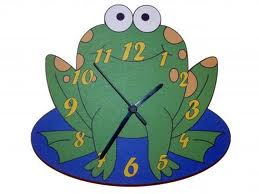 odpoledne
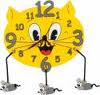 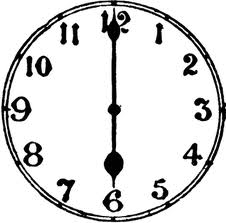 Večer
Šablona č.36
Vypracovala: Květuše Vendégová
Prvouka 
2.ročník ZŠ
ZŠ a MŠ Višňová
30.12.2010
Obrázky www.google.cz